Ufficio Gestione dei Progetti Europei ed Internazionali
Simona Petronici  18/01/2019
Schema organizzativo DFE da 
Nuovo disciplinare di AC 
Del 26/9/2018
Divisione Fondi Esterni
A.Staiano
Regole, Strumenti e Formazione
S.Pellizzoni
Gestione Progetti
S.Argentati
Progettazione Naz./Reg.
F.Masciulli
Progettazione EU/Int.
A.d’Orazio
Ricerca di Eccellenza
V.Valsecchi
Ricerca Collettiva
A.d’Orazio
Uffici
Locali, utenti locali

A.Silvestri
Progetti EU/Int.
S.Petronici
.
Progetti Naz/Reg.
D.Bortot
Utenti
Financial Officers
Divisione
Servizio
Ufficio
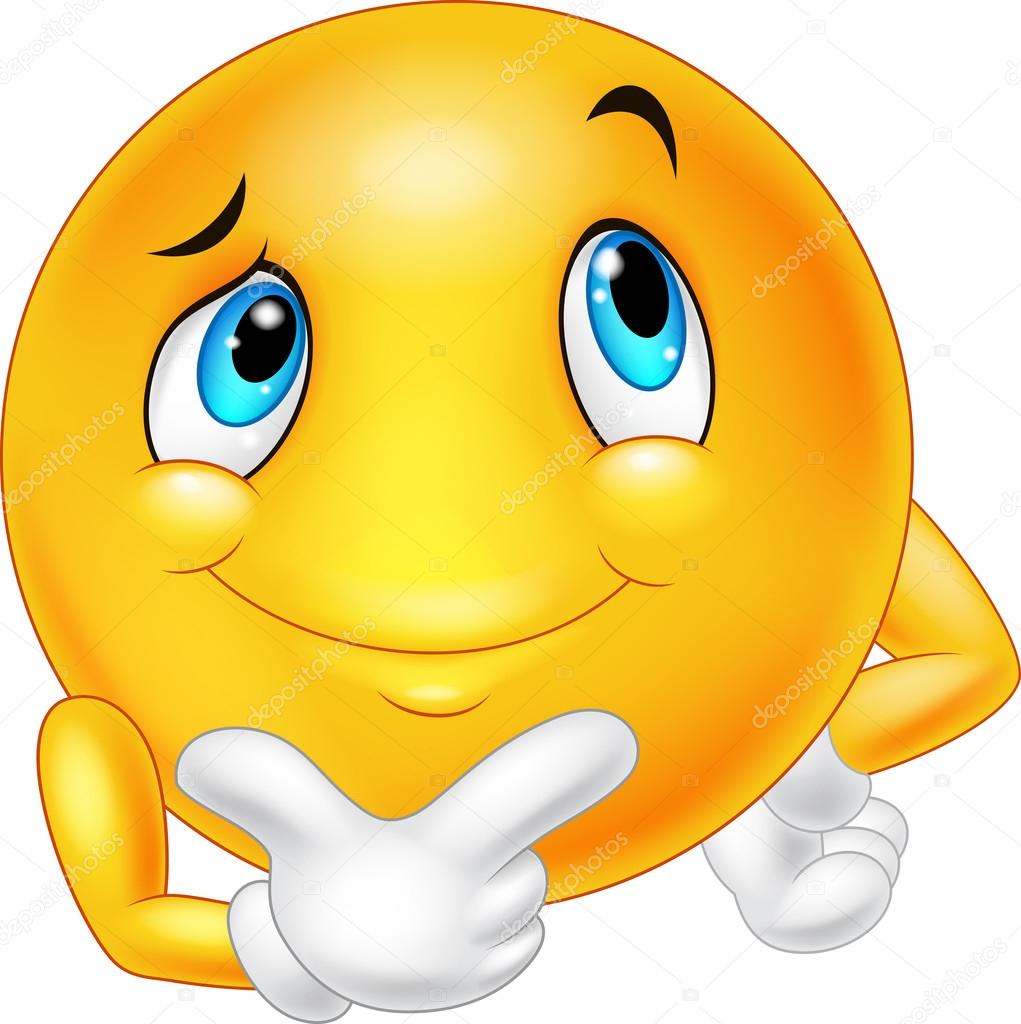 raggiungono
ECCELLENZA
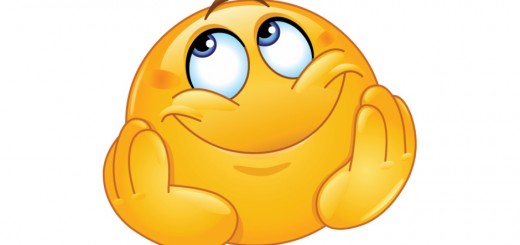 attraverso
PROGETTI
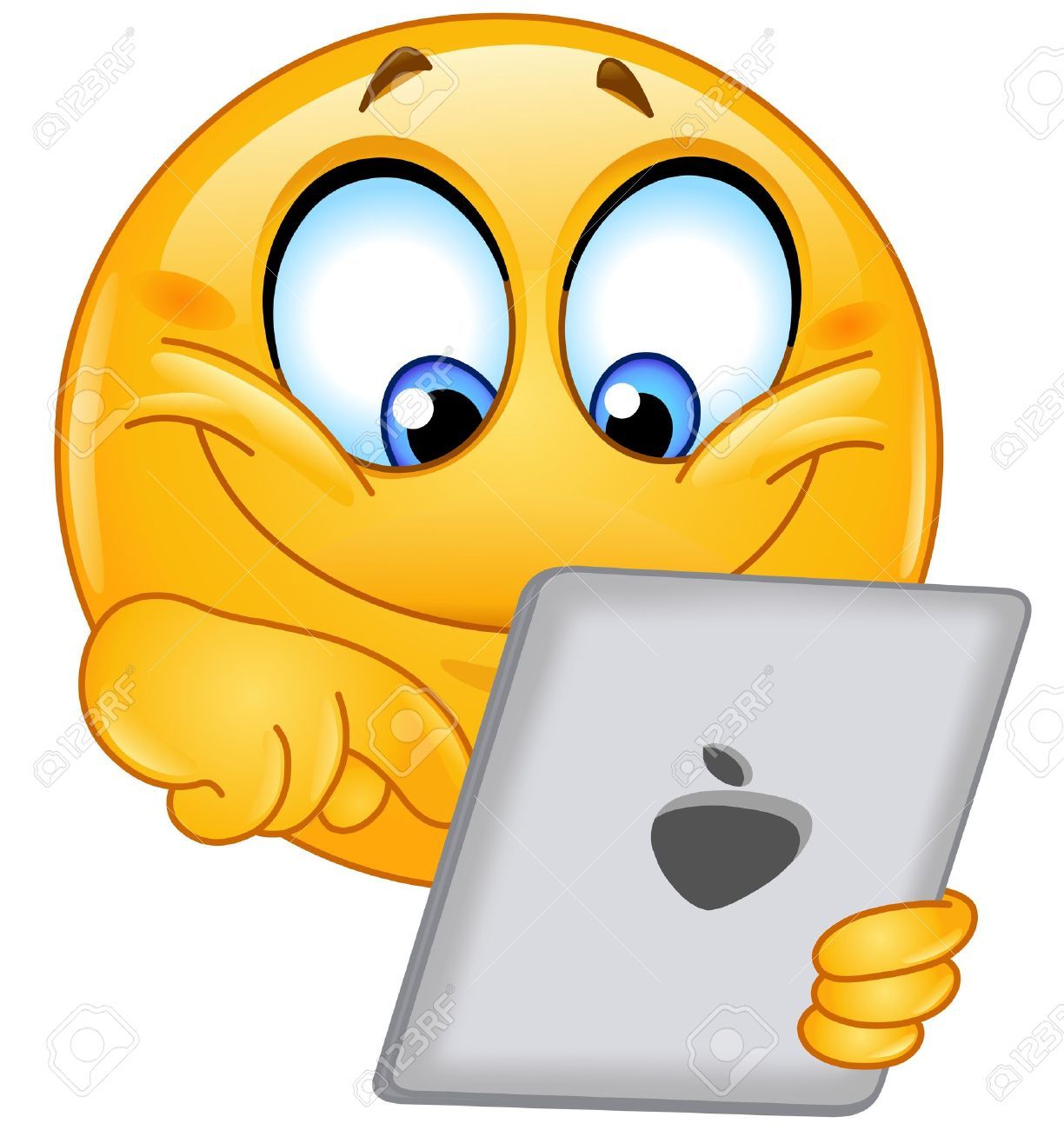 ERC
MSCA
FET
INFRA….
ECC….
IMPLEMENTAZIONE
supportando
IMPATTO
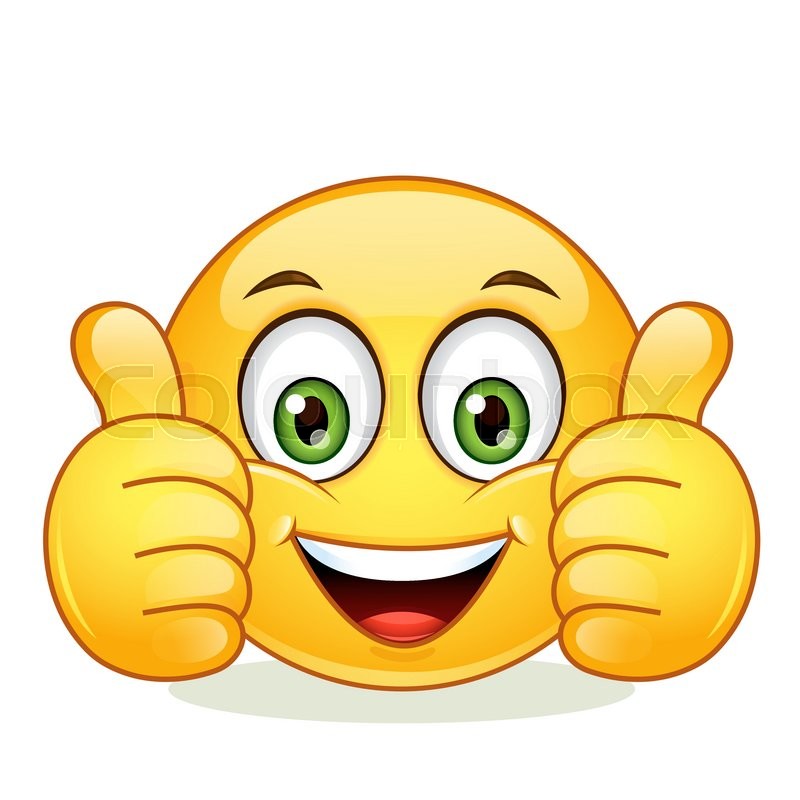 Supporto alla Gestione dei Progetti
Supporto Audit I e II Livello
Redazione  di Linee Guida Operative
I compiti principali dell’Ufficio sono:

cura del coordinamento e dell’assistenza per gli audit di I e II livello ai Financial Officer impegnati in progetti Europei e Internazionali in genere.

Disciplinare Organizzativo della Amministrazione Centrale dell’INFN delib. CD14890  art. 7.1.4.1
Assegnazione a Bilancio
Amministrativo
nella fase che intercorre tra la comunicazione del finanziamento e la firma del Grant
Tutoraggio sui Progetti affrontati per la prima volta
Supporto 
Gestione
Aggiornamento sulle 
Regole di rendicontazione di nuove Tipologie di Bandi/Programmi Quadro
Partecipazione attiva alla Formazione
Supporto alla rendicontazione dei progetti finanziati da Enti esterni all’Istituto, supportando l’interfaccia e le interazioni con gli uffici centrali dell’Ente  e  supportando i Responsabili di progetto per la raccolta della documentazione da sottoporre a rendicontazione.
Redazione 
LINEE GUIDA 
operative specifiche per le varie tipologie di Progetto che discuteremo anche con i referenti dei fondi esterni
TEMPLATE
FILE 
di RENDICONTAZIONE
AUDIT
Supporto Audit di I Livello

Supporto Audit di II Livello
Il Team che collabora
Michela Giovagnoli

Progetti ERC, FET, MAECI. 

Sara Haghshenas 

Assegnazione in bilancio del finanziamento 

Luisa Iacono 
 
Stesura della regolamentazione

Alessandra Lombardo

Progetti MSCA, MAECI
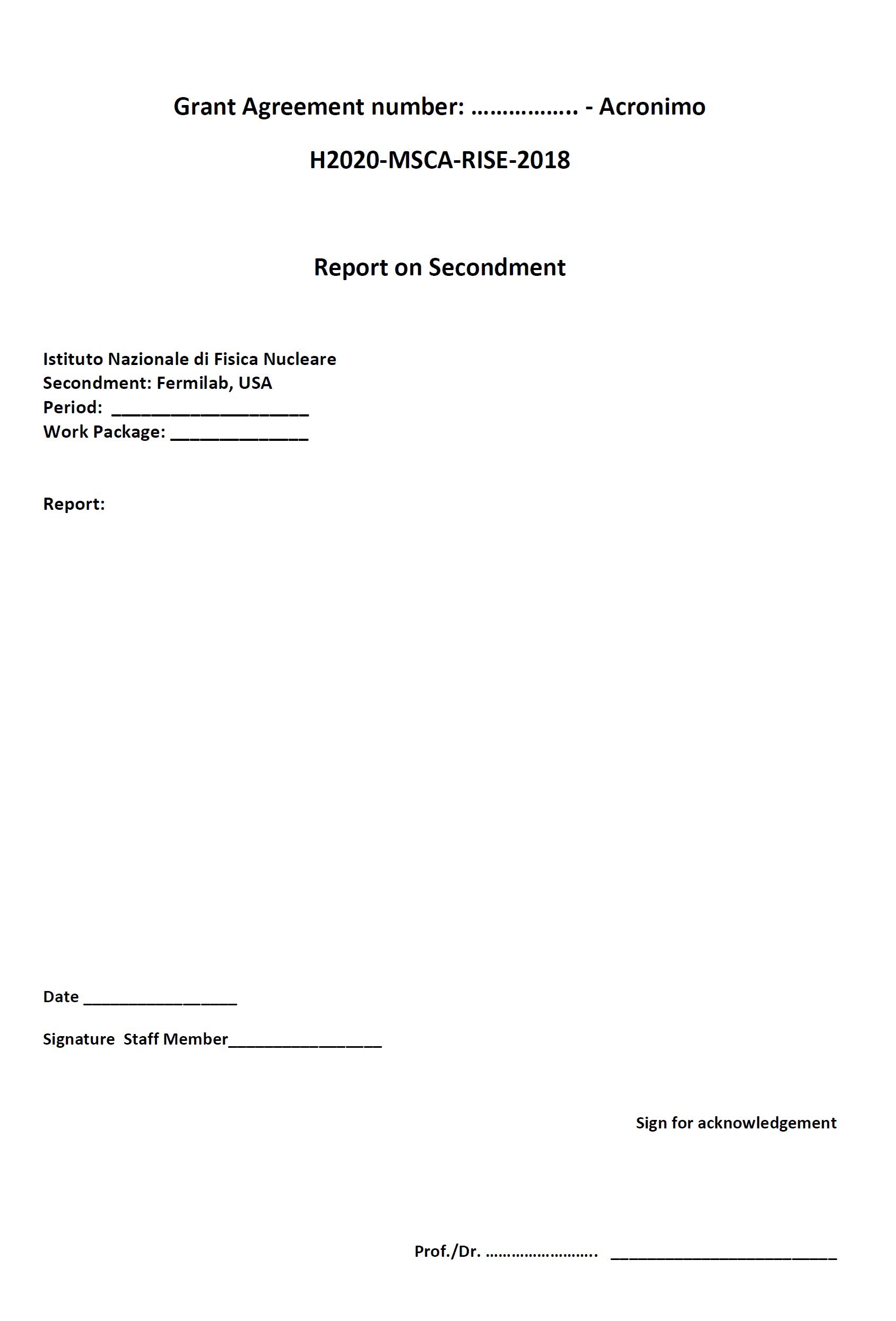 Template File di Rendicontazione